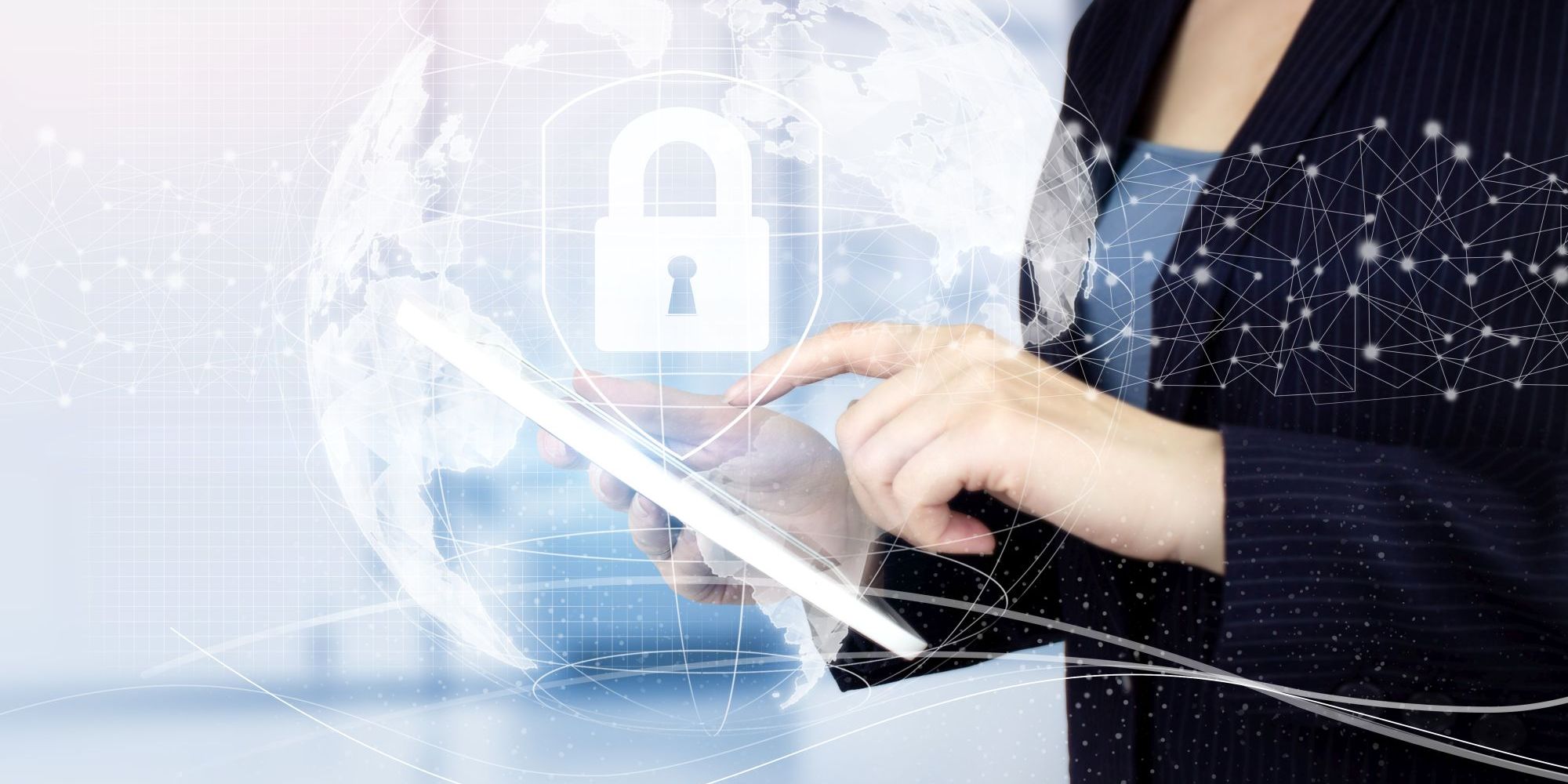 EKFV és ami mögötte van
Dr. Balogné Pruha Mária Anett
MATÁSZSZ SZAKMAI FÓRUM
2025.06.17.
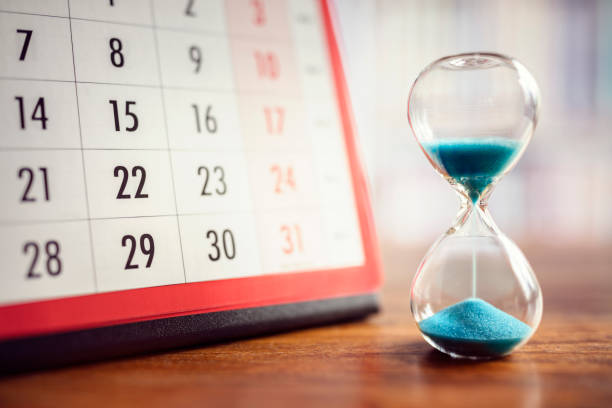 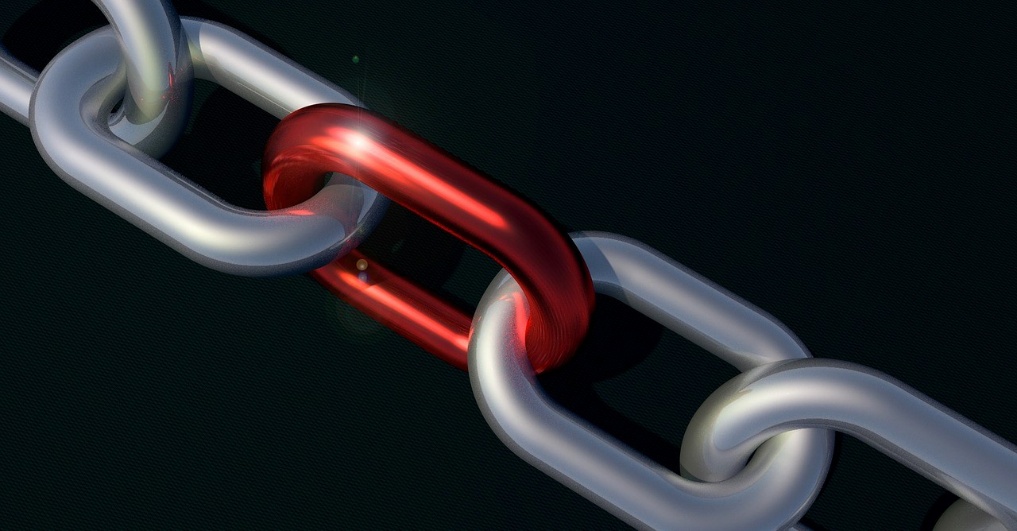 Aktualitások
I. Kijelölés 
II. EKFV
III. Határidők
IV. Megfelelés
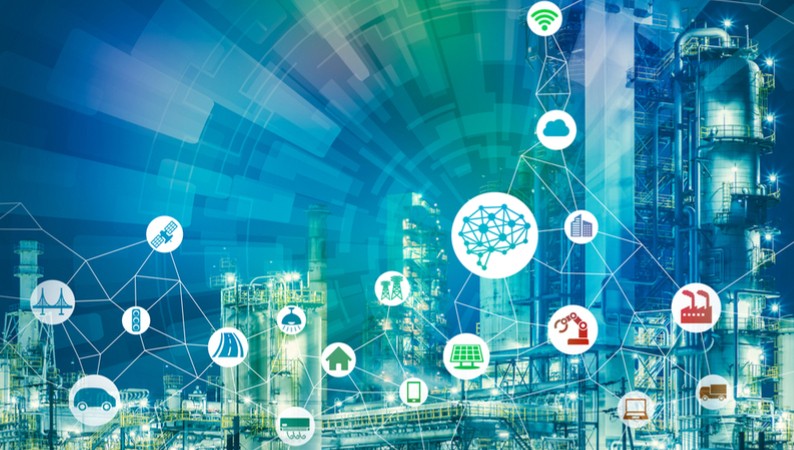 I. Kijelölés
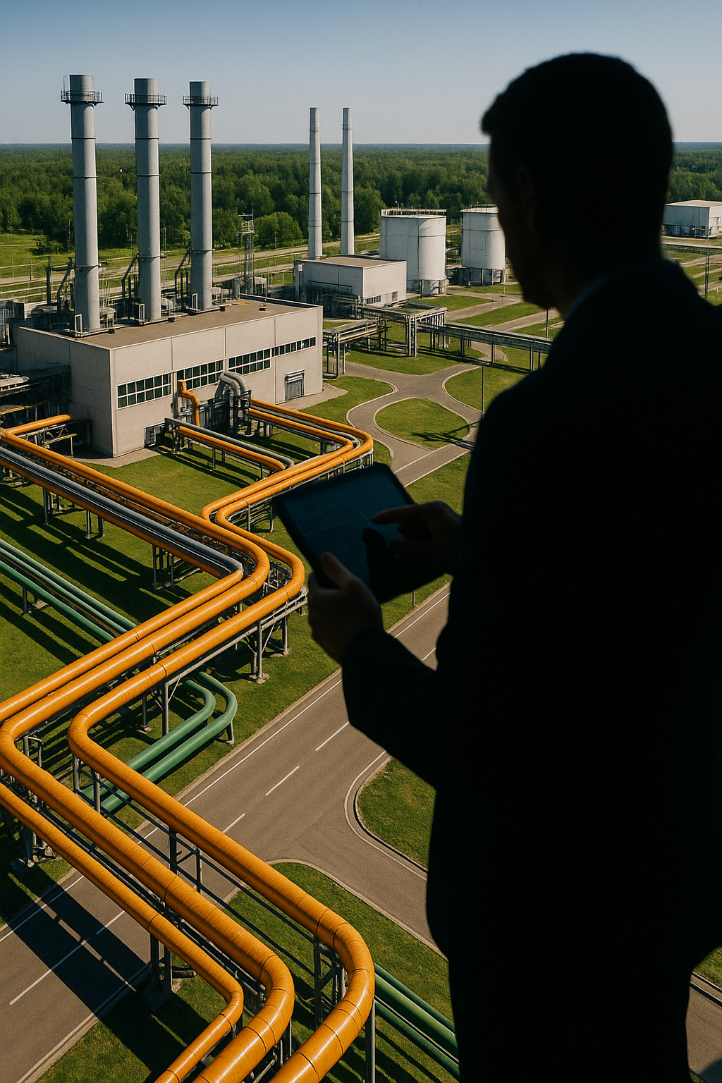 II. EKFV
90 napon belül foglalkoztatni szükséges
14 napon belül hozzáférések biztosítása
Szervezet vezető tisztségviselője közvetlen 
irányítása alá tartozó önálló beosztás 
NKE végzettség
Rezilienciával kapcsolatos feladatok ellátása
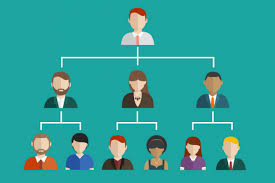 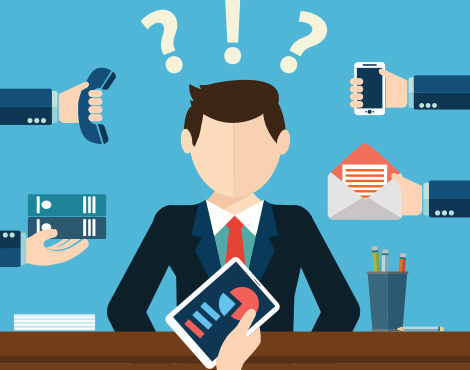 Tapasztalatok összefoglalása
Tanácsok - Hibrid megközelítés
Amennyiben belső munkavállalót választunk vizsgáljuk meg az összeférhetetlenség lehetőségét , a kompetencia bővítés tényét. Javasolt tanácsadó alkalmazása, a belső munkavállaló képzés és időkeret biztosítása mellett. (Évente egy képzést ír elő a jogszabály, elég ez a trendek követéséhez?)
Amennyiben külső munkavállalót választunk, a szervezet választása (alkalmasság) és hozzáállása  (menedzsment, szervezeti kultúra) kulcsfontosságú. 
A belső munkavállalók / munkacsoport / adatgazdák szerepe mindkét esetben kiemelt jelentőségű.
III. Határidők / feladatrendszerek (rövidtávon 1-4 hónap)
Helyzetfelmérés / Helyzetelemzés (belső eljárásrendek) (max. 1-2 hét)
Ellenállóképességi szint követelményeinek megfelelés (kijelölőhatározat szerint)
EKT + EKM + egyéb nyilvántartások (kijelölőhatározat szerint)
EKFV (kijelöléstől számított 90 napon belül)
EKFV adatokhoz történő hozzáférése, kijelölt területekre való belépési feltételeinek biztosítása (14 napon belül)
III. Határidők / feladatrendszerek (rövid –középtávon a 2025. évre vonatkoztatva)
Kijelölés 2025.06.30-ig
EKFV foglalkoztatása + dokumentációk kidolgozása / jóváhagyása
Edukáció (kritikus munkakörben foglalkoztatottak számára)
RE, KRE jelentési rendszer / adatgyűjtés / mérés / elemzés
Auditok összehangolása - EK audit tervezése / lefolytatása / NM esetén reauditok
Gyakorlatok összehangolása / EK gyakorlat lefolytatása
Statisztikák / elemzések - jelentés - EK fejlesztés
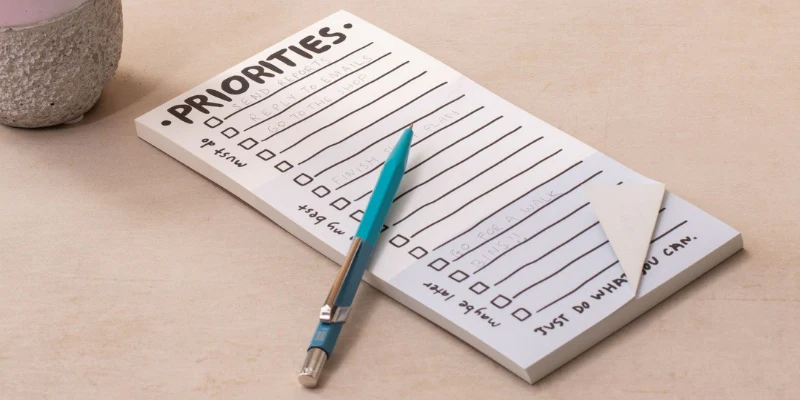 IV. Megfelelés
Időbeosztás - 2025.06.30.után


--------------------I-----------------------------------------------------
      EKT, MÁTRIX			oktatás, audit, gyakorlat
----------------------------------------------I---------------------------
                       EKT, MÁTRIX		          oktatás, audit, gyakorlat
Szintbe sorolási követelmények
Ellenálló képességi szinttől 
független
Ellenálló képességi szinttől 
függő
MIR
KIR
IBIR
EDR
Kritikus munkakör
Biztonságtudatossági képzés
Belépési tilalmak
Tiltott tárgyak, tevékenységek
Belépési jogosultságok
Belső auditok gyakorisága
Kamerás vagy élőerős megfigyelés
Személyek vagy járművek biztonsági ellenőrzése
0-24 órás felügyelet
Biztonsági személyzet
Kamerákkal történő megfigyelés
Redundáns áramforrás
Redundáns közműellátottság
IV. Megfelelés feltételei
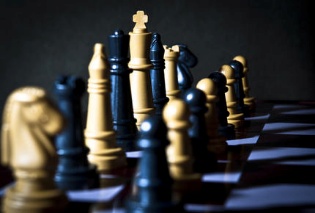 Stratégia
Tervek összehangolása
Kommunikáció / REB szabályozása
Jelentési dokumentációs kötelezettségek
Kockázat alapú gondolkodás
Bizonyítékon alapuló döntéshozatal
PDCA
Szakértelem (EKFV)
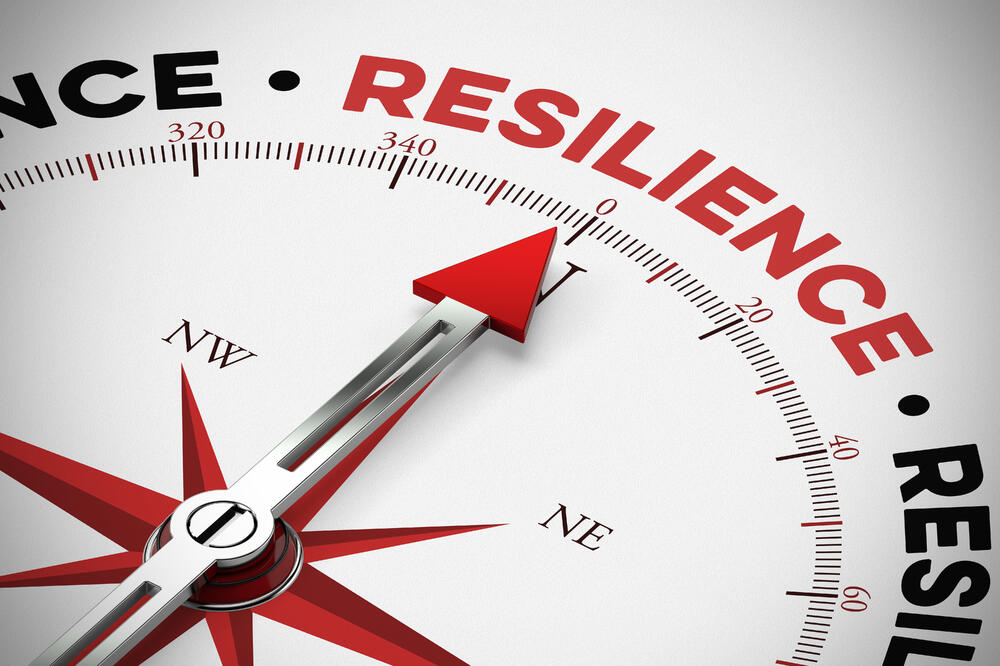 Köszönöm a figyelmet!